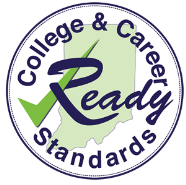 State Board of EducationMeeting:Assessment Update
January 11, 2017
Department of Education
Agenda
Date Change Requests

ISTEP+/IREAD-3 Update
2
.
ISTEP+ Part 1, IREAD-3 
Date Change Requests
3
ISTEP+, IREAD-3 Date Change Requests
.
State Board provides authority for IDOE to review/ approve requests to begin testing up to seven calendar days in advance

Refer to memorandum and Attachment A

Forty-nine (49) requests approved by IDOE 

No requests received requiring SBOE approval
4
.
ISTEP+/IREAD-3 
Update
5
ISTEP+/IREAD-3 Update
.
Determining capacity/connectivity: Pearson Technology Readiness Process

System Set-up

Device Inventory

Local Infrastructure Trial

Statewide Readiness Test (“Dress Rehearsal”)


Scheduled to occur on January 19, 2017
Statewide Readiness Test results will be shared at the February State Board of Education meeting.
6
ISTEP+ Update
.
Planning for ISTEP+ Part 2

Online preparedness

Support for corporations and schools

Site visits

Follow-up after Statewide Readiness Test (January 19, 2017)
7
ISTEP+ Update
.
Planning for the future

Embedded pilot items

To be ready….

if items are needed to supplement a test that may be purchased for use in Indiana

if the current ISTEP+ assessment must be used while a new assessment is developed
8
Thank you…
9